Figure 3. (a) Medial orbitofrontal cortex. A positive correlation of the BOLD signal with the RM was found in the ...
Cereb Cortex, Volume 18, Issue 3, March 2008, Pages 652–663, https://doi.org/10.1093/cercor/bhm097
The content of this slide may be subject to copyright: please see the slide notes for details.
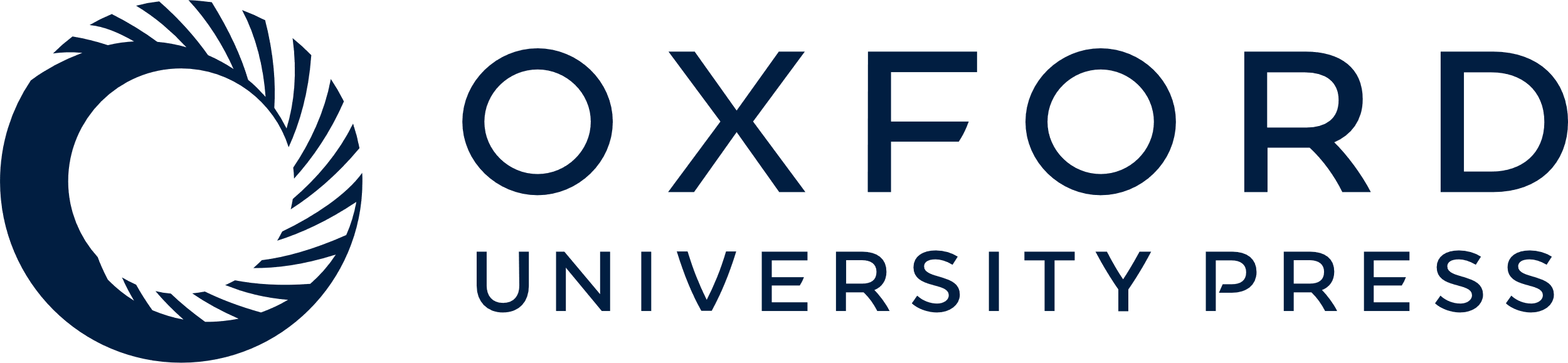 [Speaker Notes: Figure 3. (a) Medial orbitofrontal cortex. A positive correlation of the BOLD signal with the RM was found in the medial orbitofrontal cortex at MNI coordinates [−6, 42, −22] (P < 0.003 SVC). (b) The percent change in the BOLD signal for the 3 RMs (30 pence, 10 pence, or 0 pence) for the region of interest defined by the correlation analysis. The means and standard errors are shown. The percent change in the BOLD signal for the 4 EVs (EVs of 27 pence, 10 pence, 9 pence, and 5 pence) for the same region of interest are also shown. (c) Medial orbitofrontal cortex. Conjunction analysis of correlations with EV and correlations with RM at MNI coordinates [2, 38, −14] (P < 0.03 SVC).


Unless provided in the caption above, the following copyright applies to the content of this slide: © The Author 2007. Published by Oxford University Press. All rights reserved. For permissions, please e-mail: journals.permissions@oxfordjournals.org]